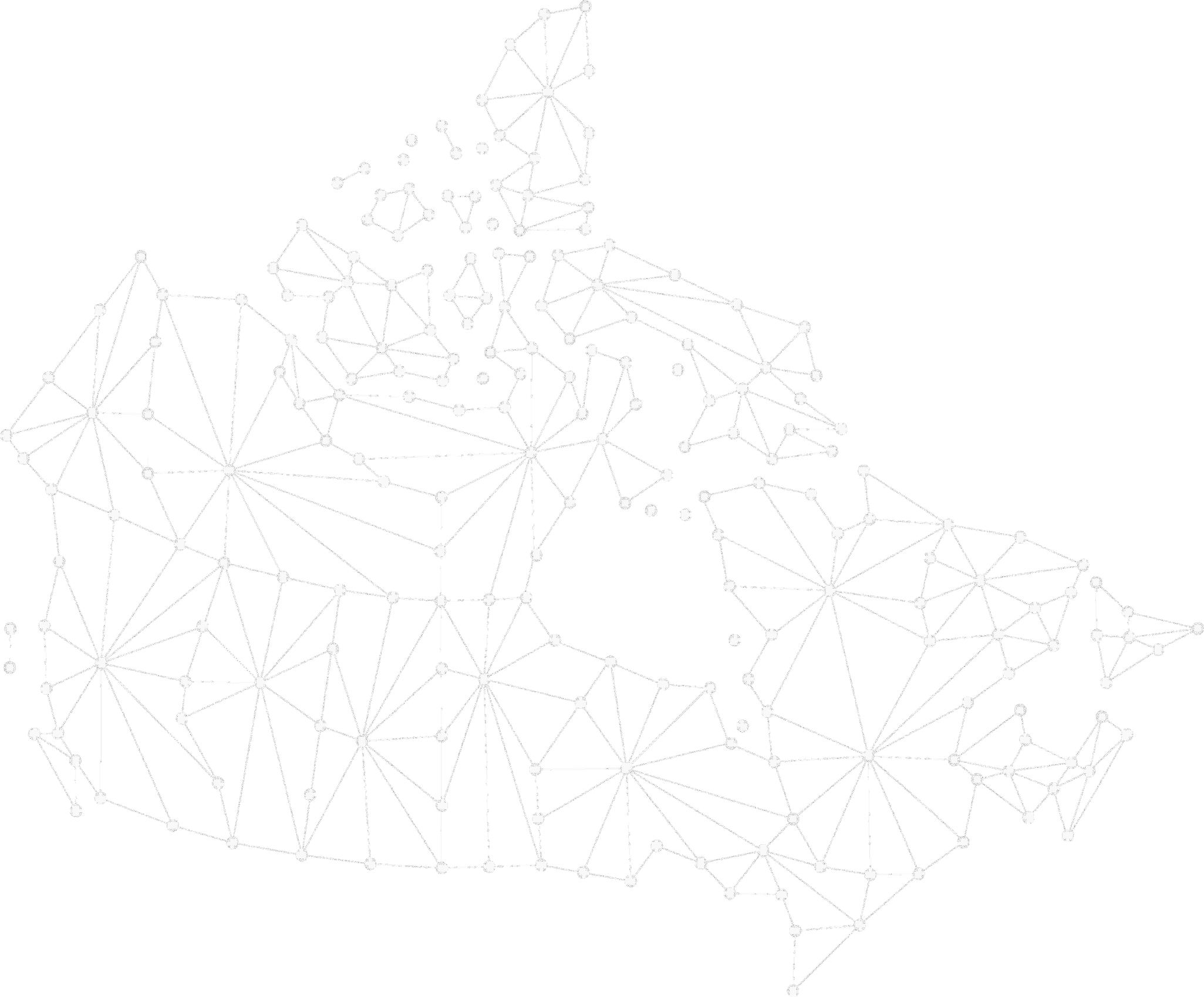 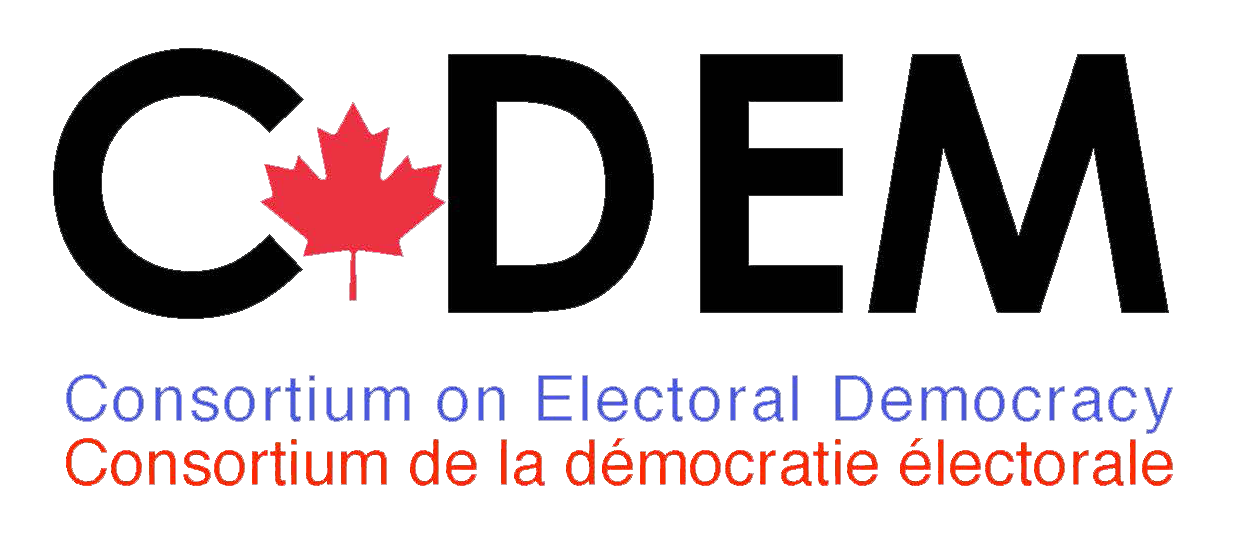 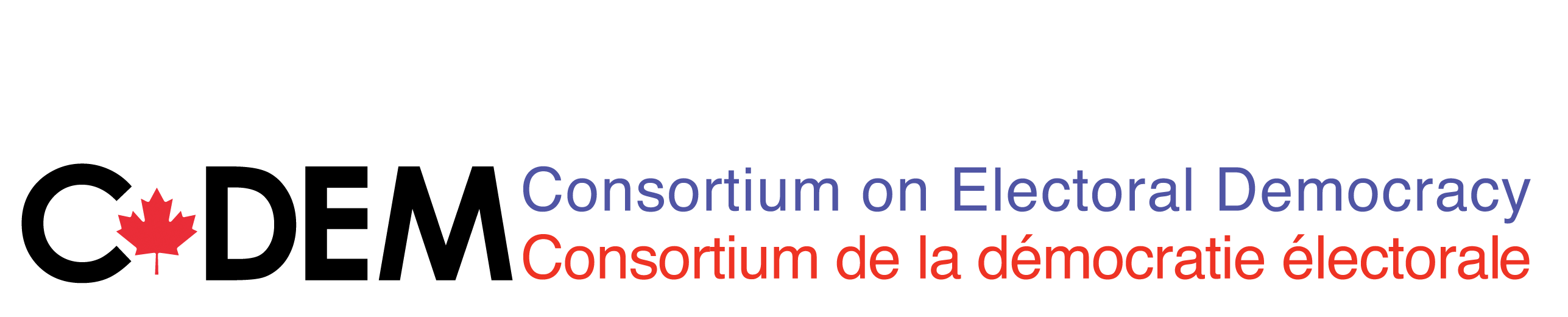 Partner Meeting
May 5, 2023
[Speaker Notes: Mention successful mid-term report – meeting is a key moment for discussion of second half of our mandate.]
Agenda
10:45 – 10:50am - Welcome 
10:50 – 11:20am - Annual Report Highlights   - Network Evolution   - Data Collection   - Key Activities and Research Outputs
11:20 – 11:50pm - Updates from Partners
11:50 – 12:15pm - Discussion
12:15 pm - Adjournment
[Speaker Notes: Goal of meeting is to help provide direction for the second half of our mandate.

-- note we amended agenda to include budget update.]
C-Dem Network
[Speaker Notes: Current C-Dem network includes integration of some new partners over first half of grant.  
-- Should we integrate others? Are there key actors we are missing? 
-- For some groups that have been less involved, is there any use in removing them from the network?]
C-Dem Researchers
[Speaker Notes: Goal of meeting is to help provide direction for the second half of our mandate.

-- note we amended agenda to include budget update.]
Data Collection
Completed
Upcoming
Canadian Election Studies – 2019, 2020
Democracy Checkups – 2019, 2020, 2021, 2022, 2023 (in field)
Provincial Election Studies – NB 2020, SK 2020, BC 2020, NL 2021, NS 2021, ON 2022, QC 2022, PEI 2023
Canadian Election Studies - ?
Democracy Checkups – 2024, 2025, 2026
Provincial Election Studies – AB 2023, MB 2023
Territorial Election Study - Tłıc̨ho Election Study 2025
C-Dem’s data is public
https://dataverse.harvard.edu/dataverse/C-Dem
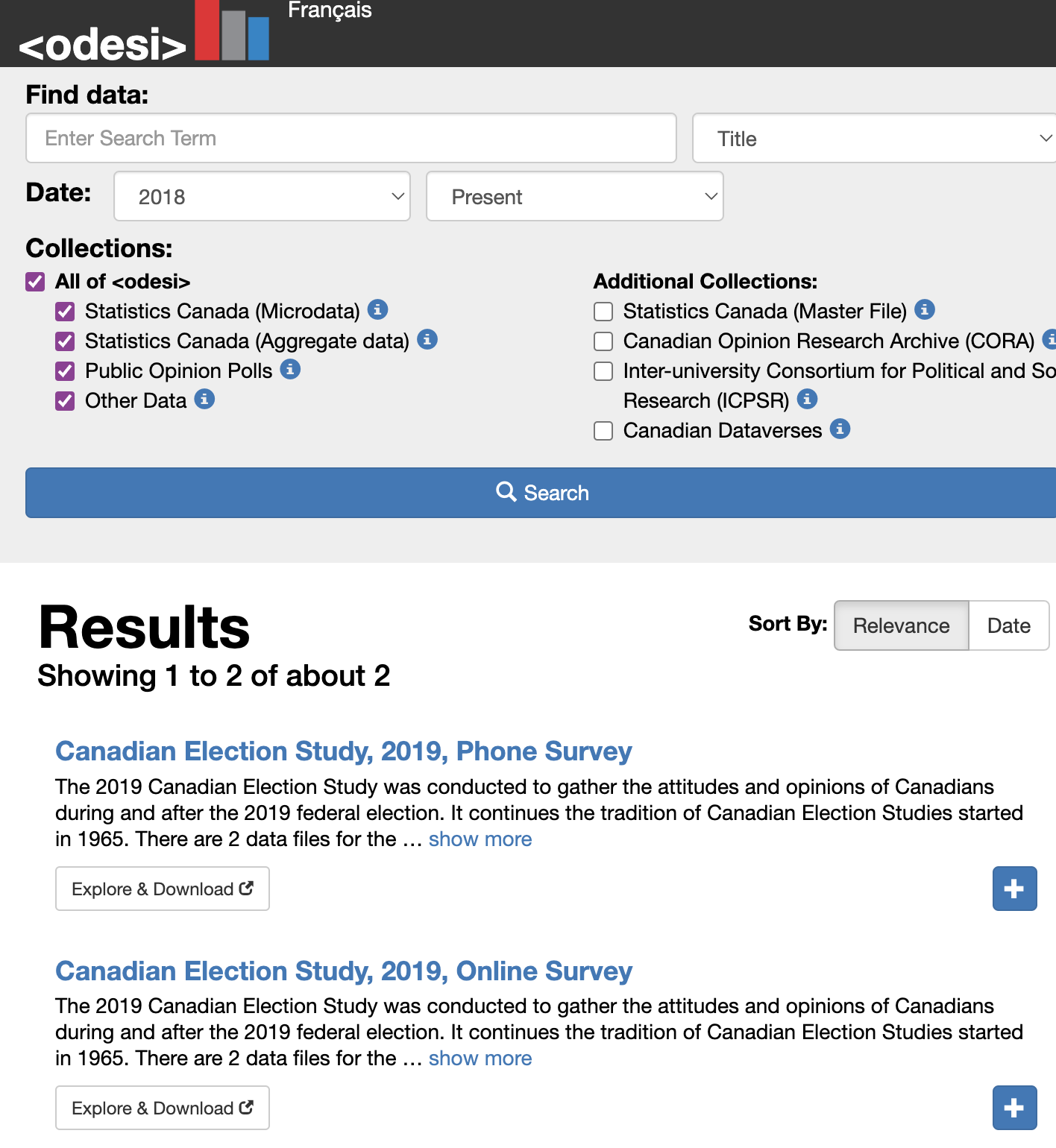 2 Canadian Election Studies, 3 Democracy Checkups (soon 4!), 5 Provincial Election Studies (soon 6!)
C-Dem Activities
Annual Forum: 2023 in Montreal, rotate with Toronto each year
Co-sponsorship of conferences and workshops
Toronto Political Behaviour Workshop (TMU/Toronto)
MapleMeth (Western)
TMU Behavioural Political Economy Series
Support of conference panels 
ISPP panel in Montreal 2023
Atlantic Provinces PSA 2023
APSA pre-conference in Vancouver 2024
Partnered Research Programme (led by H. Garnett)
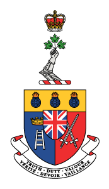 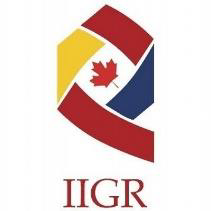 Annual Module Competitions
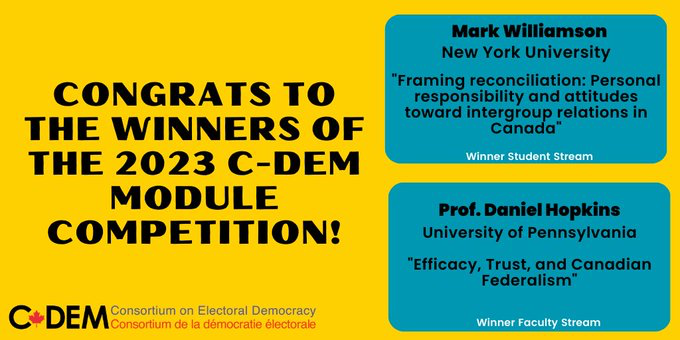 Research Output
In our midterm report: 
5 books 
23 articles 
7 book chapters
14 articles under review
7 public reports (usually in collaboration with partners)
Research report contract with Elections Canada
Draft reports presented this afternoon!
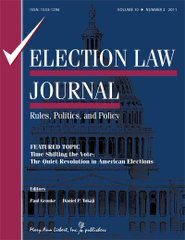 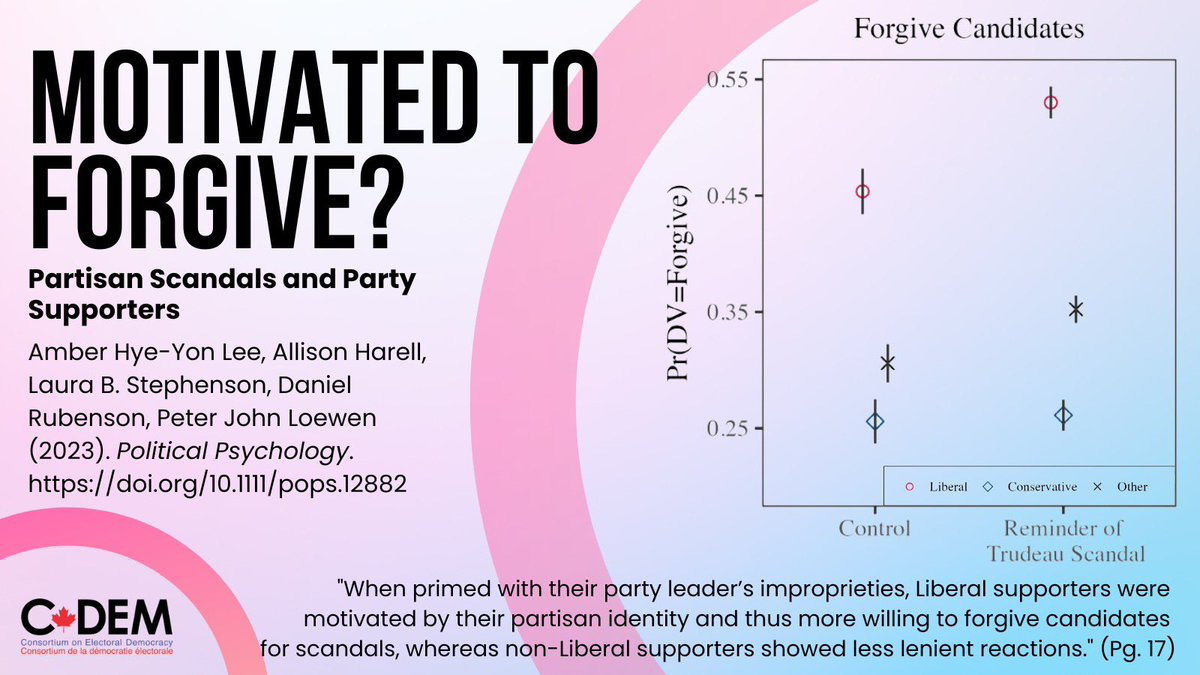 [Speaker Notes: New publications 
New working papers (with Q. Albaugh)
Measuring Transgender and Non-Binary Identities in Online 
Surveys: Evidence from Two National Election Studies
From Gender Gap to Gender Gaps: Bringing Nonbinary People 
into Political Behavior Research]
Partner Updates
Discussion
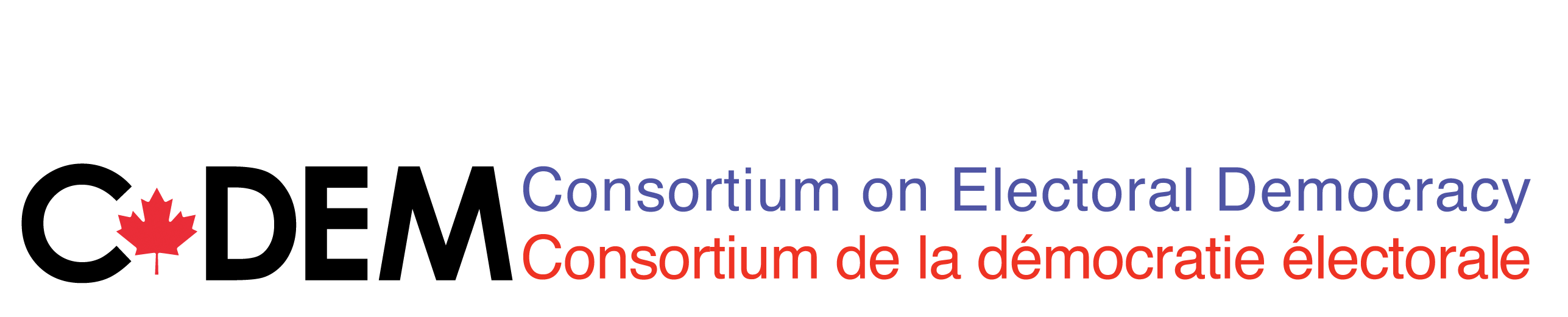